The Mature Haydn: 1780s, 1790s
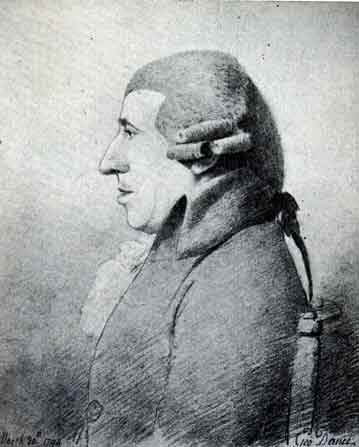 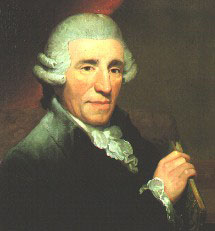 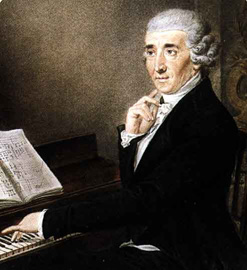 1792                                             1794                                                1795
1781 Watershed: Publication of the Six Quartets, op. 33 (Vienna, Artaria)
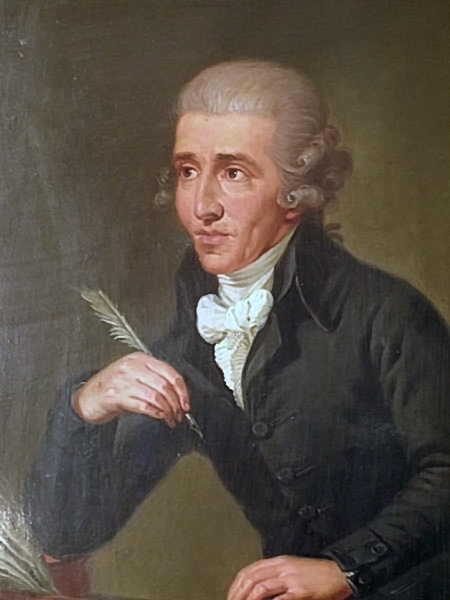 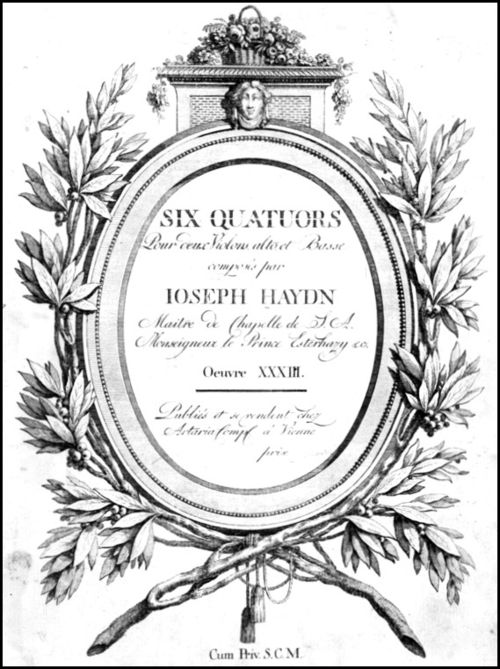 Haydn, letter to possible patrons for op. 33: [These quartets are] written 
in a new and special way (for I haven’t composed any [others] for ten years.”
Sonata form as a game-like enterprise, 1780s, 1790s
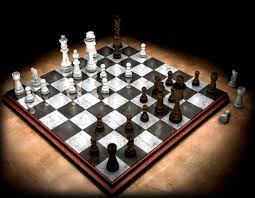 Sonata form as a game-like enterprise, 1780s, 1790s
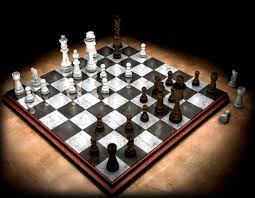 Each sonata movement (quartet, sonata, symphony, concerto):
Personalized by a master player
Appeal: connoisseurship
1781 Watershed: Publication of the Six Quartets, op. 33 (Vienna, Artaria)
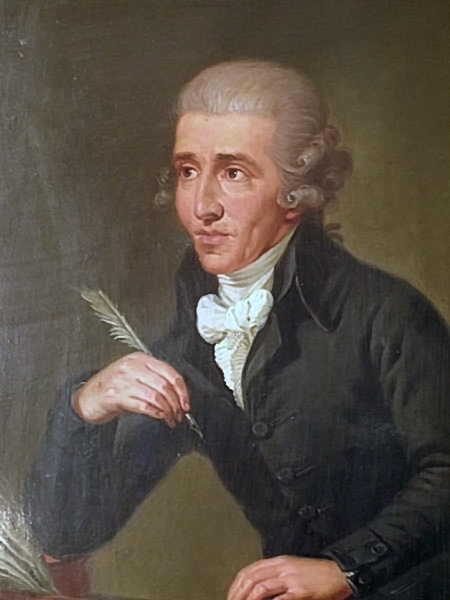 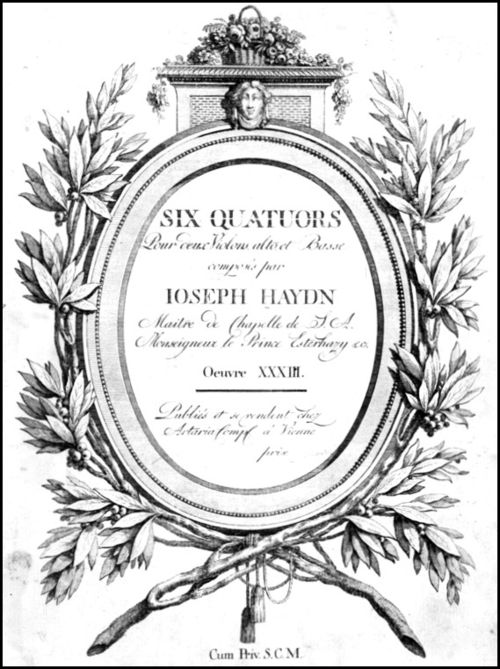 Haydn, letter to possible patrons for op. 33: [These quartets are] written 
in a new and special way (for I haven’t composed any [others] for ten years.”
Haydn’s Principal Patron, 1763-1790
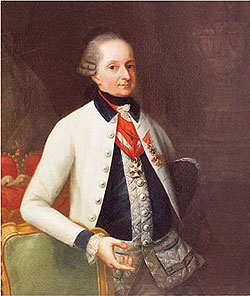 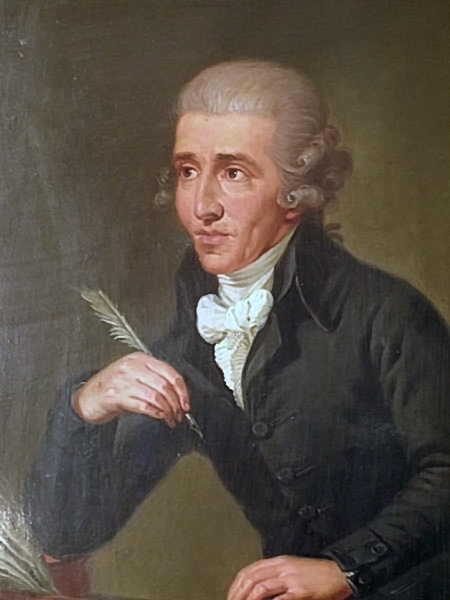 Prince Nicolaus I Esterházy (1714-90)
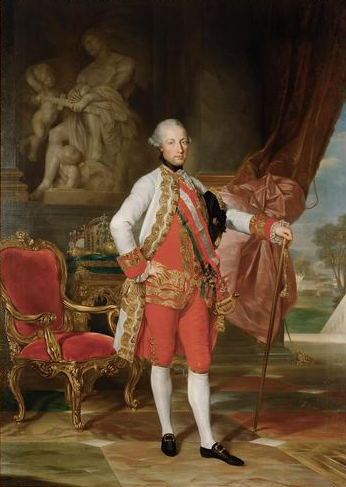 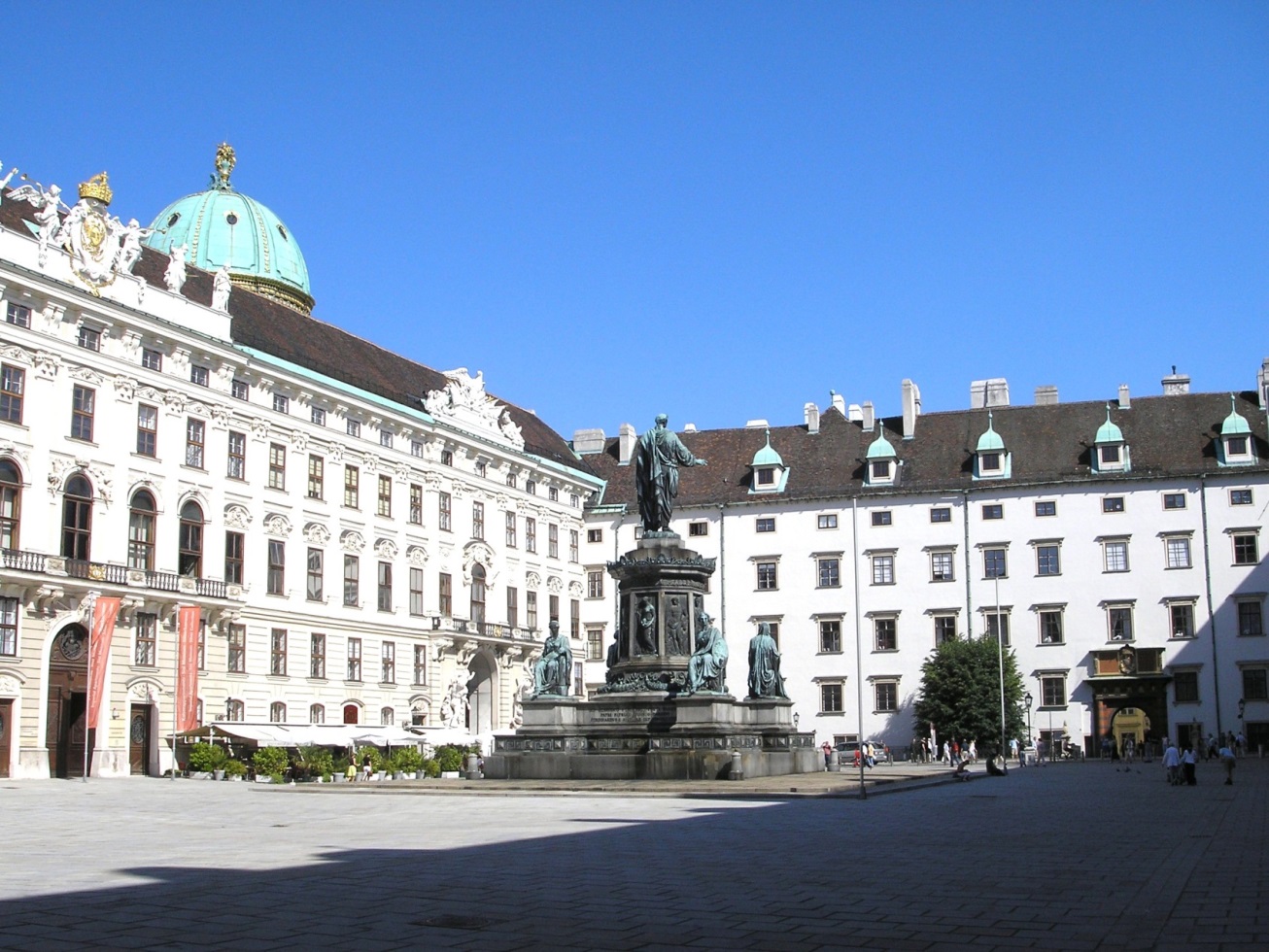 Joseph II (reigned 1780-90)
Vienna: Hofburg Palace
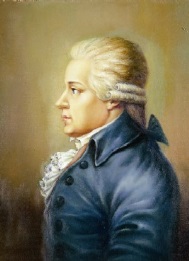 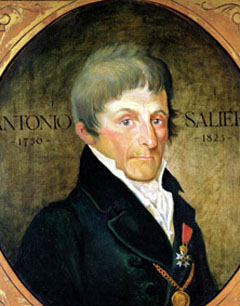 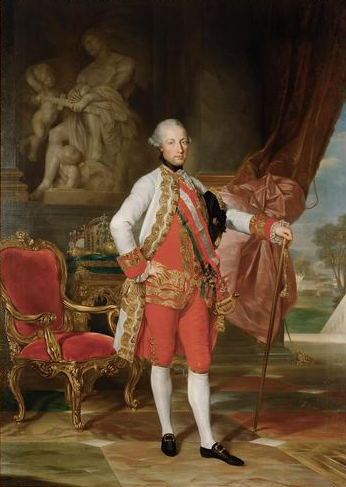 Karl Ditters von Dittersdorf 
( 1739-99)
Antonio Salieri ( 1750-1825)
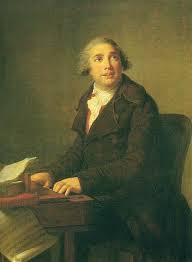 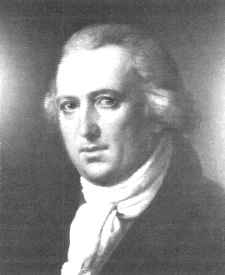 Joseph II (reigned 1780-90)
Johann Vanhal (1739-1813)
Giovanni Paisiello ( 1740-1816)
Encounters in Vienna: 1781?  1783-84? But certainly by 1785
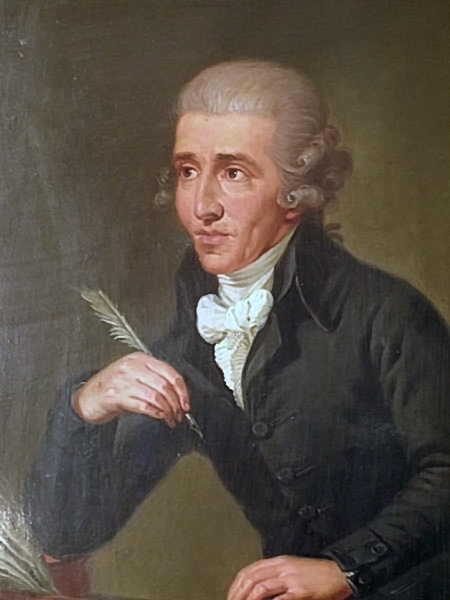 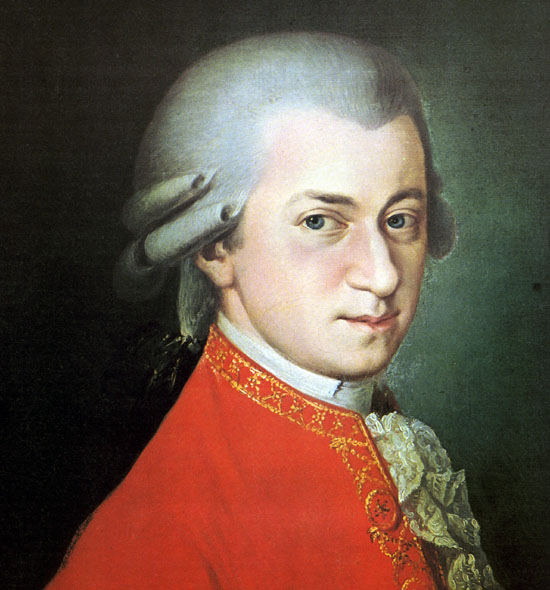 1780s: the decade of now-fully matured “Viennese Classicism”

(1781 a decisive year: Haydn’s op. 33; Mozart moves to Vienna)
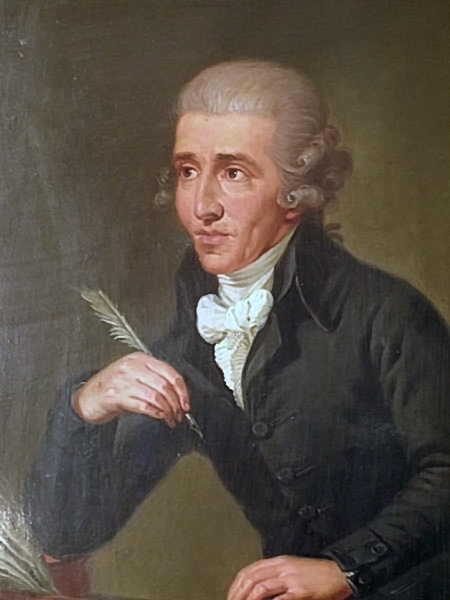 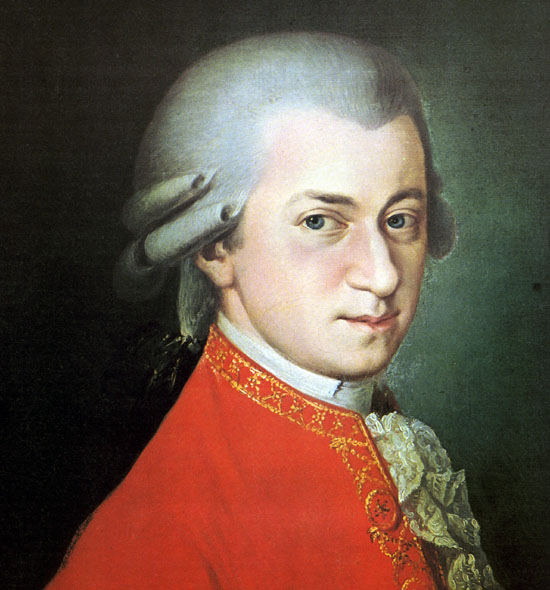 1780s: the decade of now-fully matured “Viennese Classicism”

(1781 a decisive year: Haydn’s op. 33; Mozart moves to Vienna)












Elaborating, deepening, and monumentalizing the galant style:

Symphony, concerto, sonata, quartet, piano trio (Haydn, Mozart)

Opera seria, opera buffa, Singspiel (Mozart)
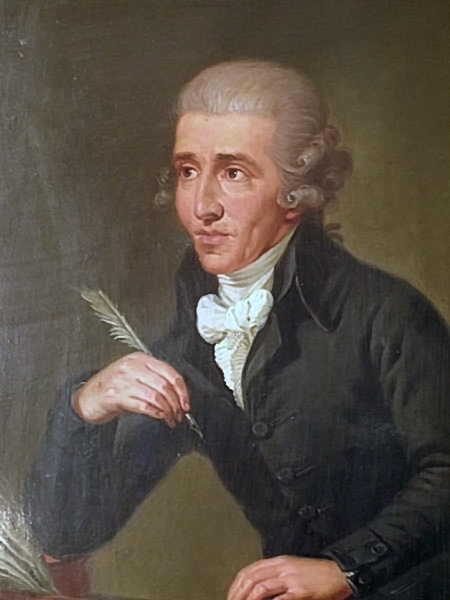 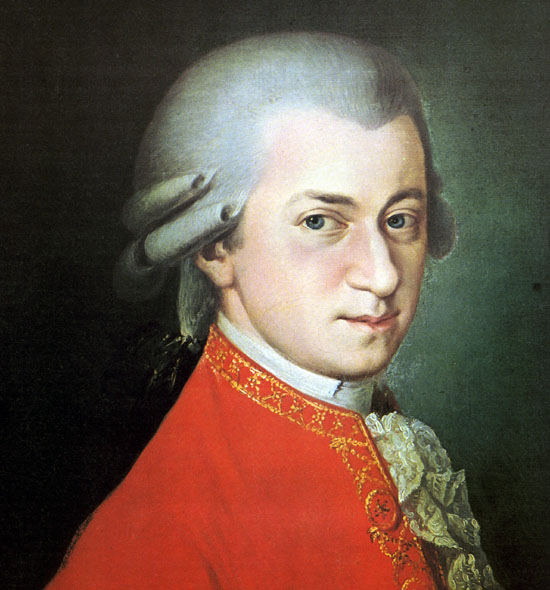 Eighteenth-Century Paris
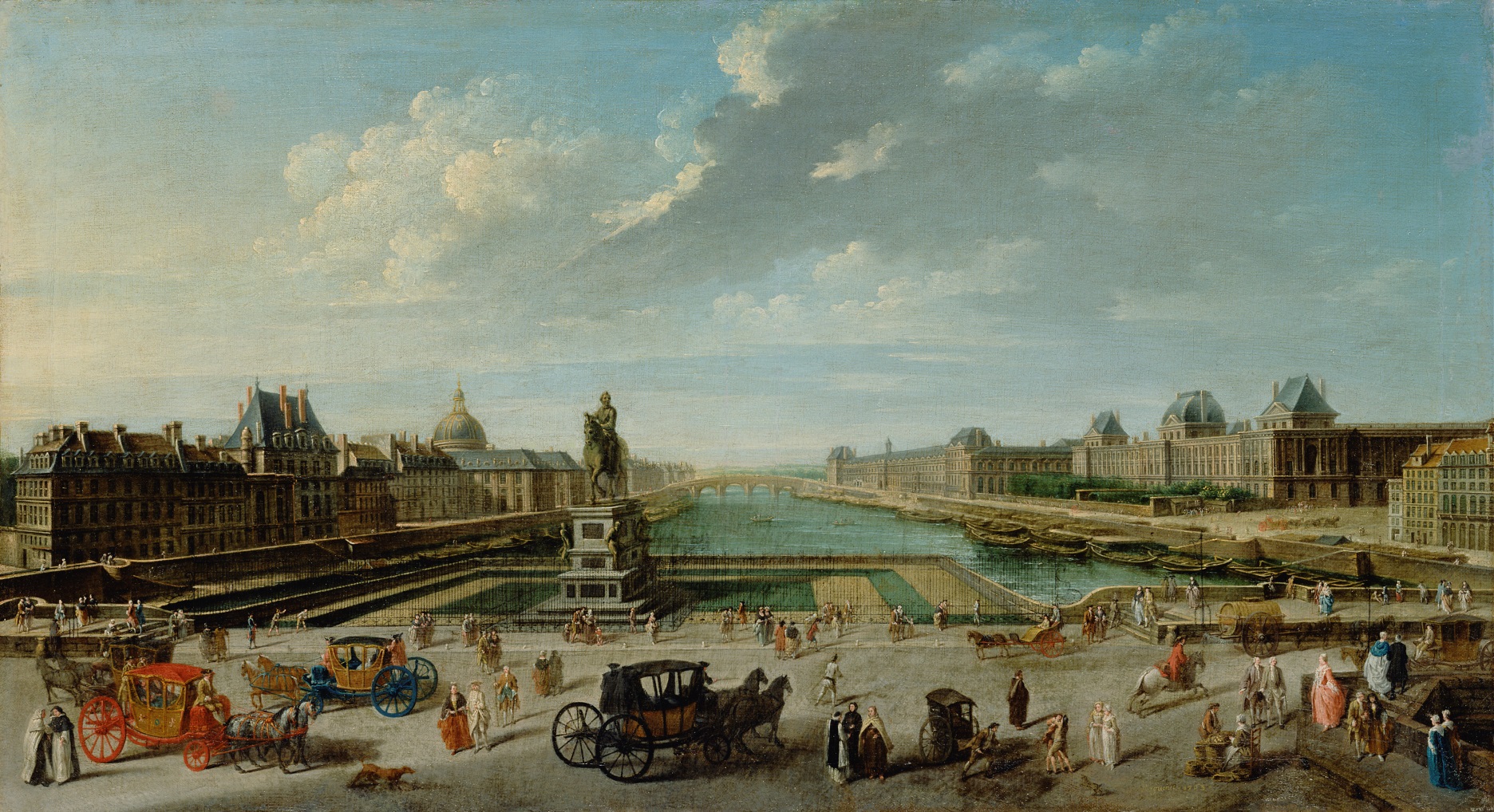 1784-85: Commission for Six Symphonies for Paris,
Scheduled for Performance in 1787
Paris: Palais des Tuileries, Royal Residence 
(Concerts de la Loge Olympique)
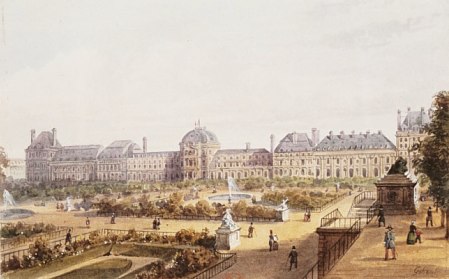 King and Queen of France, 1787
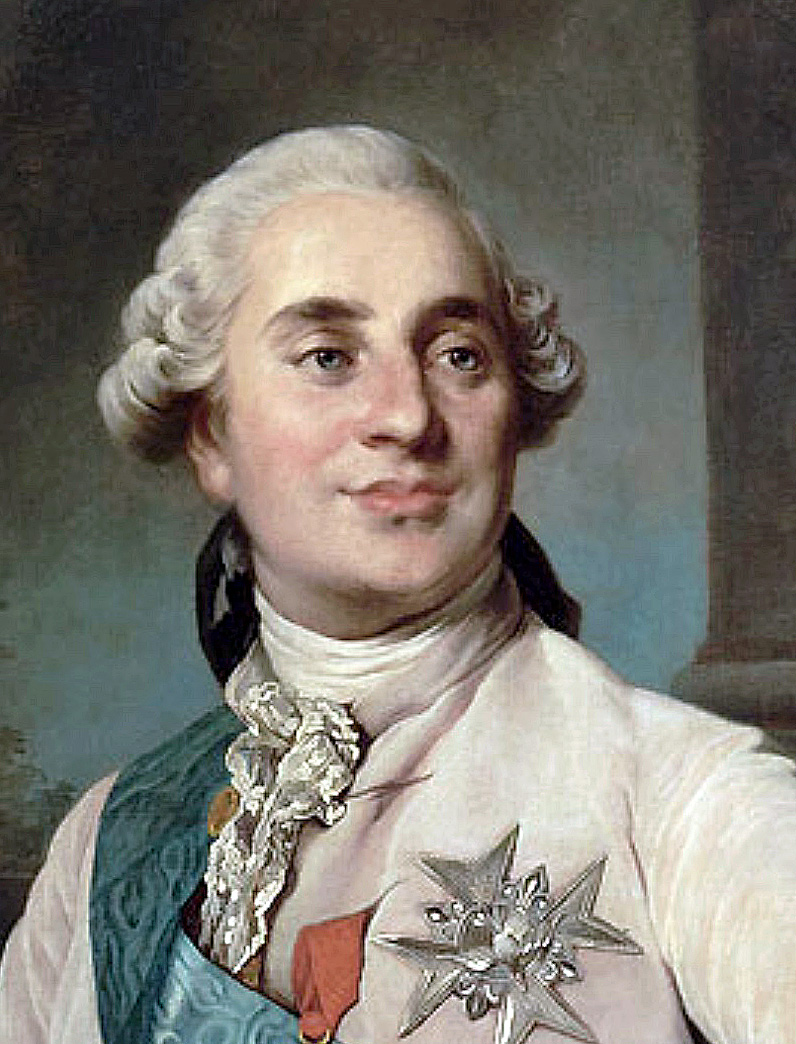 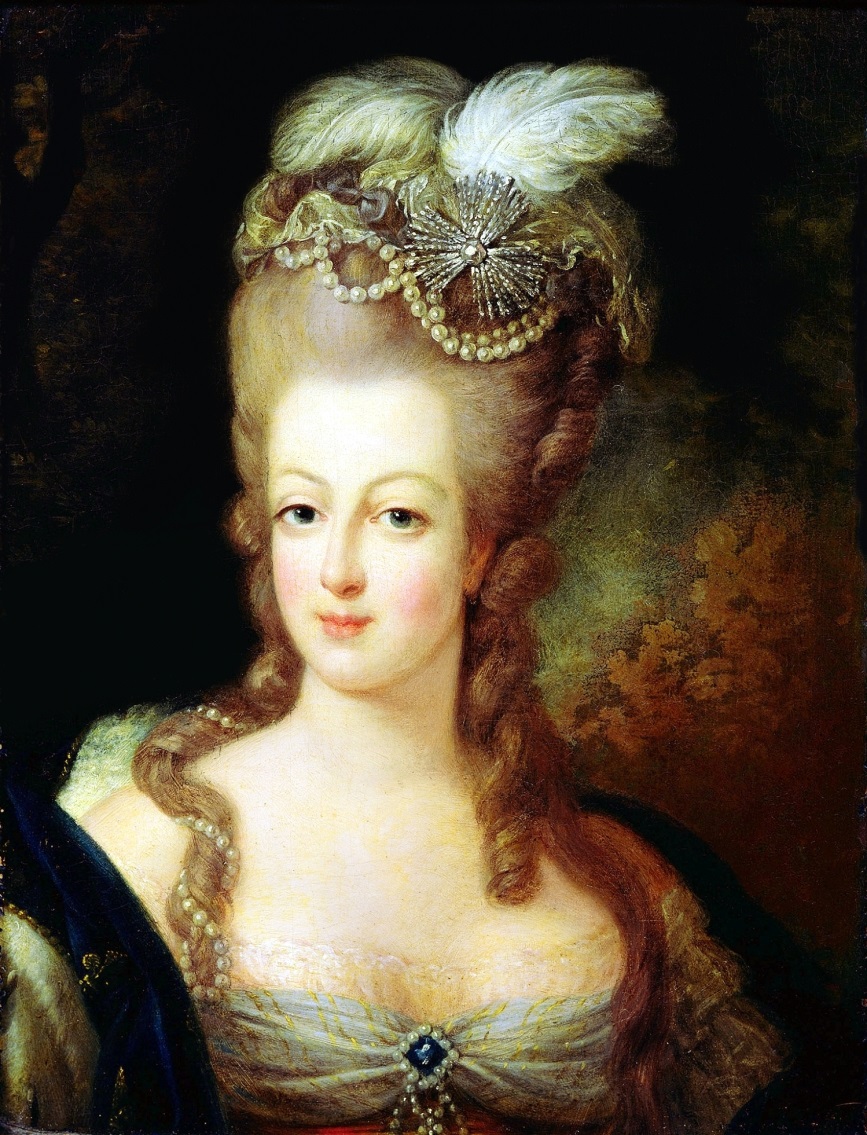 Louis XVI
Marie Antoinette
1789: Storming of the Bastille; onset of the French Revolution;

1792: Formal arrests of Louis XVI and family; trials

1793: January—Louis XVI guillotined; October—Marie Antoinette guillotined
















1793-94: “La Terreur”
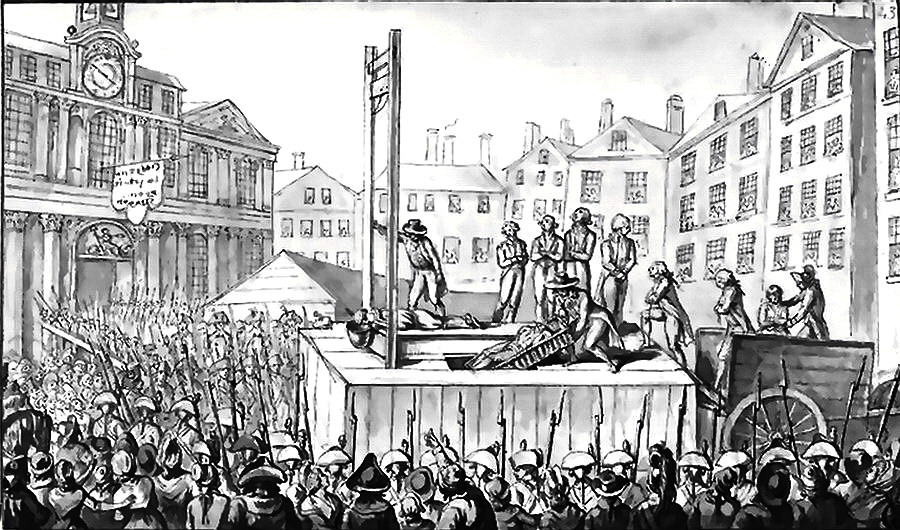 1784-85: Commission for Six Symphonies for Paris,
Scheduled for Performance in 1787
Paris: Palais des Tuileries, Royal Residence 
(Concerts de la Loge Olympique)
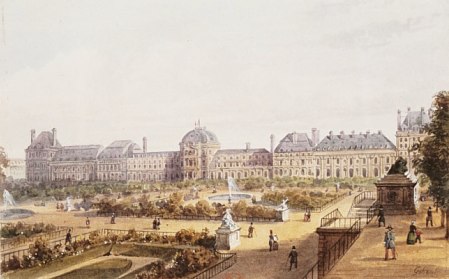 Haydn: The “Paris” Symphonies (1787): Monumentalizations of the Genre
82 in C Major, “L’ours” (“The Bear”)

83 in G Minor, “La poule” (“The Hen”)

84 in E-flat Major

85 in B-flat Major, “La reine” (“The Queen”)

86 in D Major

87 in A major
Haydn: The “Paris” Symphonies (1787): Monumentalizations of the Genre
82 in C Major, “L’ours” (“The Bear”)

83 in G Minor, “La poule” (“The Hen”)

84 in E-flat Major

85 in B-flat Major, “La reine” (“The Queen”)

86 in D Major

87 in A major
Public success
Haydn: The “Paris” Symphonies (1787): Monumentalizations of the Genre
82 in C Major, “L’ours” (“The Bear”)

83 in G Minor, “La poule” (“The Hen”)

84 in E-flat Major

85 in B-flat Major, “La reine” (“The Queen”)

86 in D Major

87 in A major
Public success
Frequently repeated (one of the beginnings of the claim 
     of repertorial permanence—the emergence of a “canon”)
Haydn: The “Paris” Symphonies (1787): Monumentalizations of the Genre
82 in C Major, “L’ours” (“The Bear”)

83 in G Minor, “La poule” (“The Hen”)

84 in E-flat Major

85 in B-flat Major, “La reine” (“The Queen”)

86 in D Major

87 in A major
Slow, Monumentalized Introductions
(Adagio, Largo)                                                         Allegro (sonata form)
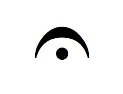 (    silence    )
(“Attention!” . . . . . Magisterial or Regal Entry . . . Preparation)              “Go!” (the start of the sonata process)
Haydn: The “Paris” Symphonies (1787): Monumentalizations of the Genre
82 in C Major, “L’ours” (“The Bear”)

83 in G Minor, “La poule” (“The Hen”)

84 in E-flat Major

85 in B-flat Major, “La reine” (“The Queen”)

86 in D Major

87 in A major
Slow, Monumentalized Introductions
(Adagio, Largo)                                                         Allegro (sonata form)
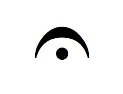 (    silence    )
(“Attention!” . . . . . Magisterial or Regal Entry . . . Preparation)              “Go!” (the start of the sonata process)
Symphony No. 85 in B-Flat, “La reine,” first movement, exposition
V:PAC
EEC
MC!
S1.1?? (more TR?)       S proper?!          C
MC?
Vivace
Stormy!                                           P-based S
F minor!                                          F major!
Adagio
P1   P2     P1(!!)   TR (=P2)
Short!   Forte!      Again!       Forte!   
           (like a TR)                     Really TR this time!
                                                   “Go!”
I                                        v                       V
B-flat                                                              F minor!                              F major
One characteristic Haydn strategy to open a sonata exposition:
But at TR (usually a forte affirmation), spin out the governing motive via Fortspinnung, seemingly spontaneously, effortlessly—”developing” the motive in free play, filling out and fulfilling the expected requirements of the ensuing action-zones (TR, S, C)
P: Initial idea: melodic,
curious, charming,
provocative—attracting one’s attention
One characteristic Haydn strategy to open a sonata exposition:
But at TR (usually a forte affirmation), spin out the governing motive via Fortspinnung, seemingly spontaneously, effortlessly—”developing” the motive in free play, filling out and fulfilling the expected requirements of the ensuing action-zones (TR, S, C)
P: Initial idea: melodic,
curious, charming,
provocative—attracting one’s attention
“Simple” [?]                                                “Complex”
Symphony No. 85 in B-Flat, “La reine,” first movement, exposition
V:PAC
EEC
MC!
S1.1?? (more TR?)       S proper?!          C
MC?
Vivace
Stormy!                                           P-based S
F minor!                                          F major!
Adagio
P1   P2     P1(!!)   TR (=P2)
Short!   Forte!      Again!       Forte!   
           (like a TR)                     Really TR this time!
                                                   “Go!”
I                                        v                       V
B-flat                                                              F minor!                              F major
Haydn, remark to Georg August Griesinger [biographer, publ. 1808-09]

“Once I had seized upon an idea, my whole endeavor was to develop and sustain it in keeping with the rules of art. . . .   That is what so many younger composers lack; they string one little idea after another; they break off when they have scarcely begun.  Hence nothing remains in the heart after one has heard it.”
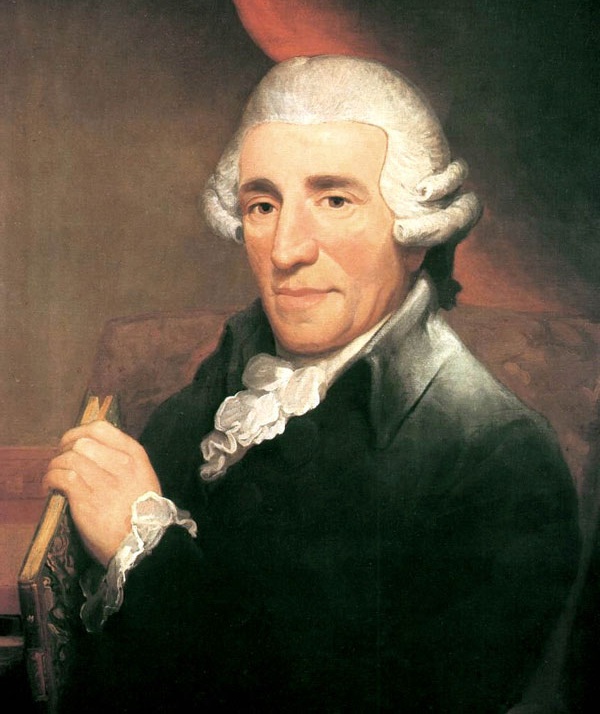 Haydn, remark to Georg August Griesinger [biographer, publ. 1809-10]

“Once I had seized upon an idea, my whole endeavor was to develop and sustain it in keeping with the rules of art. . . .   That is what so many younger composers lack; they string one little idea after another; they break off when they have scarcely begun.  Hence nothing remains in the heart after one has heard it.”
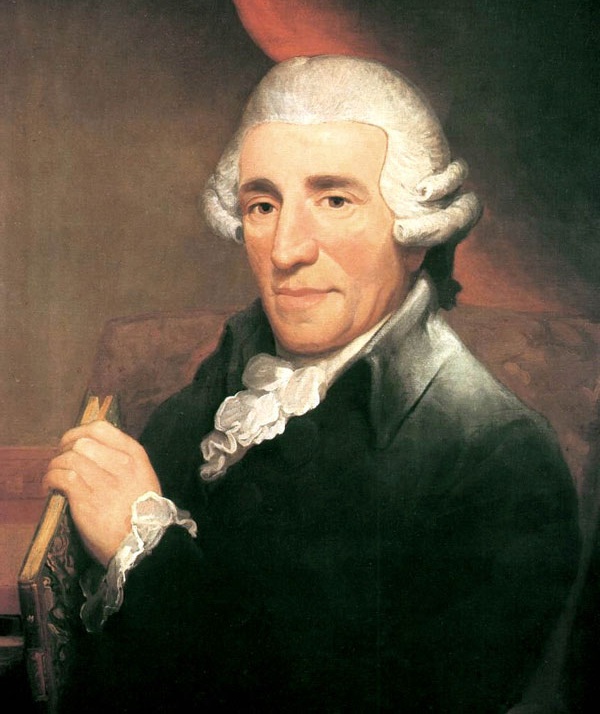 Moment-to-moment “coherence”
Motivic “integration”
Impression of ongoing musical “process” and “becoming”
Technique of “developing variation”
Symphony No. 85 in B-Flat, “La reine,” first movement, exposition
V:PAC
EEC
MC!
S1.1?? (more TR?)       S proper?!          C
MC?
Vivace
Stormy!                                           P-based S
F minor!                                          F major!
Adagio
P1   P2     P1(!!)   TR (=P2)
Short!   Forte!      Again!       Forte!   
           (like a TR)                     Really TR this time!
                                                   “Go!”
I                                        v                       V
B-flat                                                              F minor!                              F major
Haydn’s Mature Symphonies (82-104):
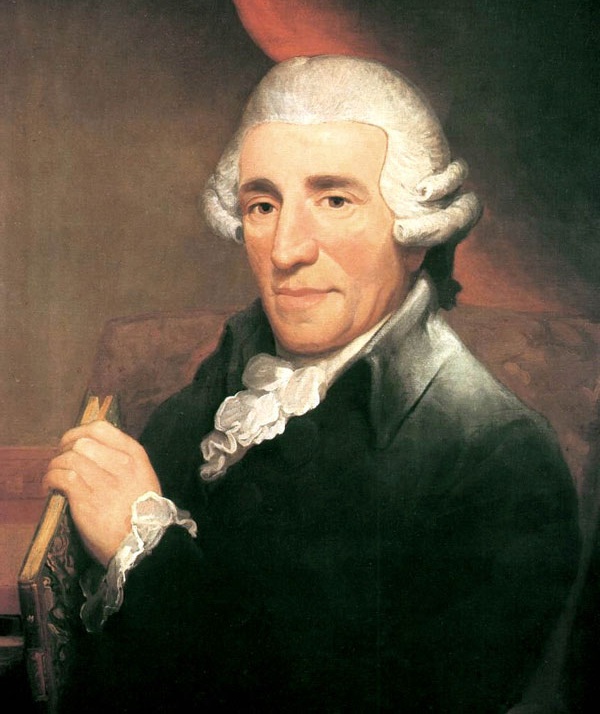 In the “grand style” (i.e, length, monumentality, orchestral sonority)
Haydn’s Mature Symphonies (82-104):
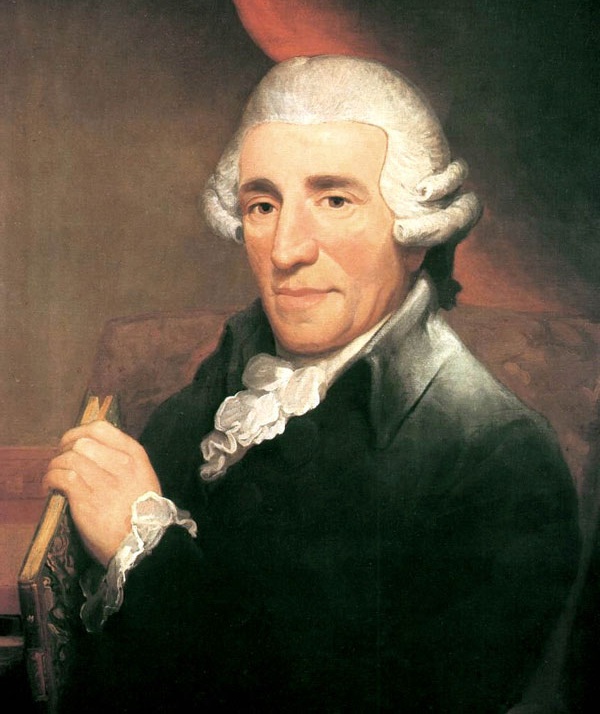 In the “grand style” (i.e, length, monumentality, orchestral sonority)

The composer claimed to portray “moral characters” in music

                        (Common inscriptions in the manuscripts	 of several of his symphonic scores:
                       “In nomine Domini” or “Laus Deo”)
Haydn’s Mature Symphonies (82-104):
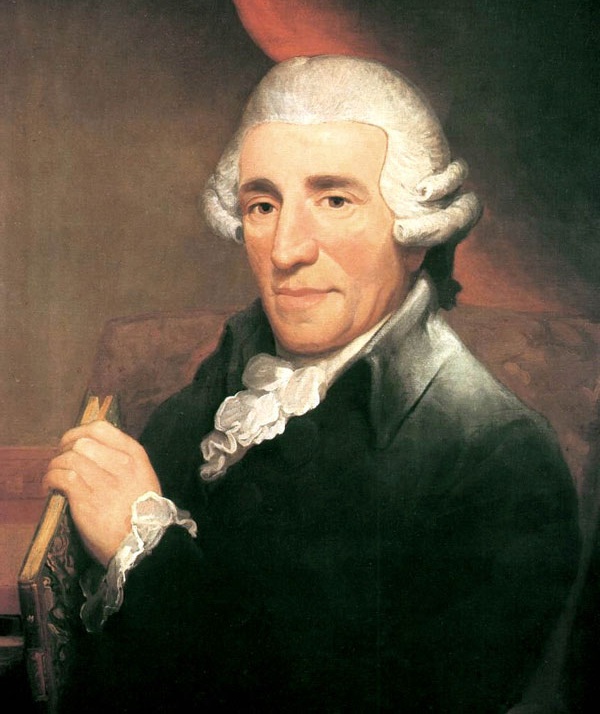 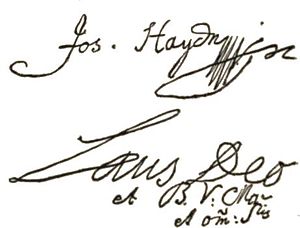 In the “grand style” (i.e, length, monumentality, orchestral sonority)

The composer claimed to portray “moral characters” in music

                        (Common inscriptions in the mss.
	 of several of his symphonic scores:
                       “In nomine Domini” or “Laus Deo”)

Principal aim: “to move the heart”
Haydn’s Mature Symphonies (82-104):
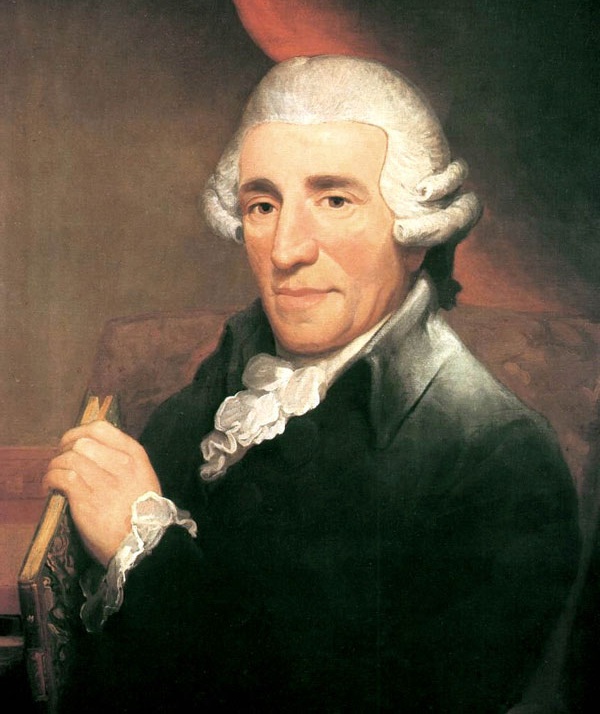 In the “grand style” (i.e, length, monumentality, orchestral sonority)

The composer claimed to portray “moral characters” in music

                        (Common inscriptions in the mss.
	 of several of his symphonic scores:
                       “In nomine Domini” or “Laus Deo”)

Principal aim: “to move the heart”

(Perhaps: nondisclosed programs, narratives, or implicit dramatic scenarios?)
Haydn’s Mature Symphonies (82-104):
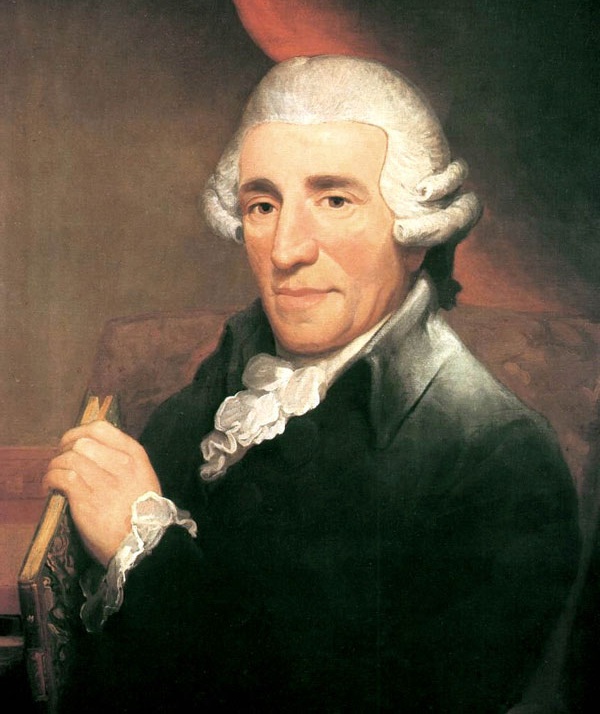 In the “grand style” (i.e, length, monumentality, orchestral sonority)

The composer claimed to portray “moral characters” in music

                        (Common inscriptions in the mss.
	 of several of his symphonic scores:
                       “In nomine Domini” or “Laus Deo”)

Principal aim: “to move the heart”

(Perhaps: nondisclosed programs, narratives, or implicit dramatic scenarios?)

Now individualizing several works through  charming, affable musical effects or “stamps” (ear-catching gimmicks?)
Haydn’s Mature Symphonies (82-104):
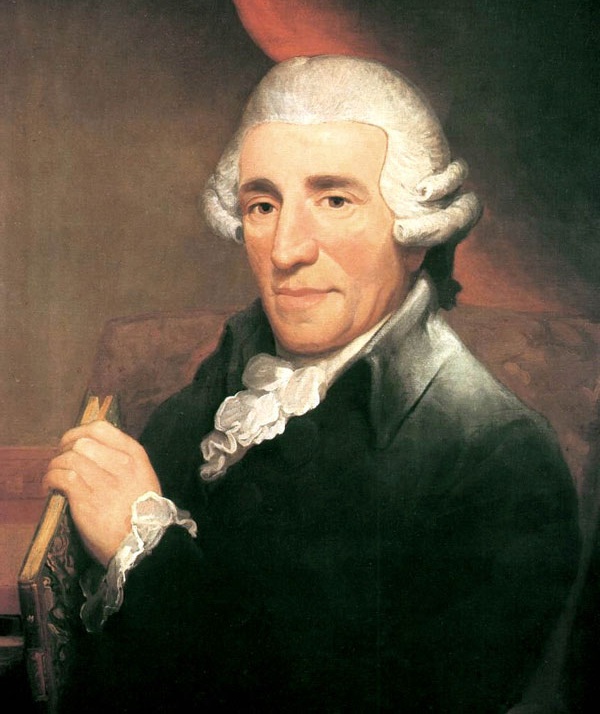 Haydn: The “Paris” Symphonies (1787): Monumentalizations of the Genre
82 in C Major, “L’ours” (“The Bear”)

83 in G Minor, “La poule” (“The Hen”)

84 in E-flat Major

85 in B-flat Major, “La reine” (“The Queen”)

86 in D Major

87 in A major
Slow, Monumentalized Introductions
Haydn: The “Paris” Symphonies (1787): Monumentalizations of the Genre
82 in C Major, “L’ours” (“The Bear”)

83 in G Minor, “La poule” (“The Hen”)

84 in E-flat Major

85 in B-flat Major, “La reine” (“The Queen”)

86 in D Major

87 in A major
Slow, Monumentalized Introductions
Haydn in the years after the six “Paris” symphonies (late 1780s)
Six Quartets, op. 50 (1787)

Three Quartets, op. 54 (1788)

Three Quartets, op. 55 (1788)

Six Quartets, op. 64 (1790)

Numerous Piano Trios
Haydn in the years after the six “Paris” symphonies (late 1780s)
Six Quartets, op. 50 (1787)

Three Quartets, op. 54 (1788)

Three Quartets, op. 55 (1788)

Six Quartets, op. 64 (1790)

Numerous Piano Trios
1790: Death of the Emperor, Joseph II
Haydn in the years after the six “Paris” symphonies (late 1780s)
Six Quartets, op. 50 (1787)

Three Quartets, op. 54 (1788)

Three Quartets, op. 55 (1788)

Six Quartets, op. 64 (1790)

Numerous Piano Trios
1790: Death of the Emperor, Joseph II

1790: Death of Prince Nicolaus Esterházy; theater & orchestra dissolved
Haydn in the years after the six “Paris” symphonies (late 1780s)
Six Quartets, op. 50 (1787)

Three Quartets, op. 54 (1788)

Three Quartets, op. 55 (1788)

Six Quartets, op. 64 (1790)

Numerous Piano Trios
1790: Death of the Emperor, Joseph II

1790: Death of Prince Nicolaus Esterházy; theater & orchestra dissolved 

1790: Haydn moves to Vienna
Haydn in the years after the six “Paris” symphonies (late 1780s)
Six Quartets, op. 50 (1787)

Three Quartets, op. 54 (1788)

Three Quartets, op. 55 (1788)

Six Quartets, op. 64 (1790)

Numerous Piano Trios
1790: Death of the Emperor, Joseph II

1790: Death of Prince Nicolaus Esterházy; theater & orchestra dissolved 

1790: Haydn moves to Vienna

(5 December 1791: Mozart dies unexpectedly)
January 1791 – June 1792: Haydn in England an Honored Guest
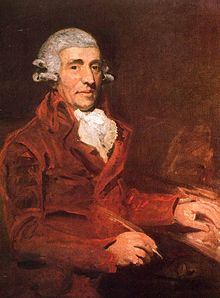 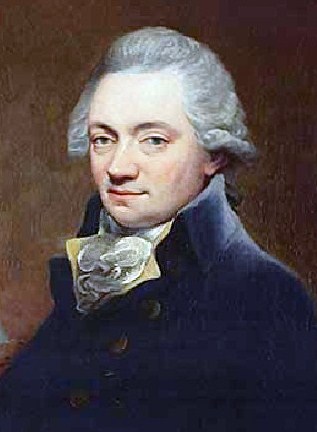 Johann Peter Salomon (1745-1815)
Haydn in 1791 (Hoppner Portrait)
London: Hanover Square Concert Rooms
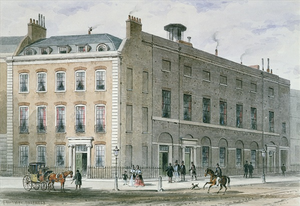 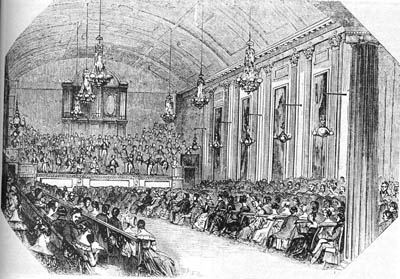 Haydn: Honorary Doctorate from Oxford, July 1791

Performed there: Symphony No. 92 [1789], “Oxford:
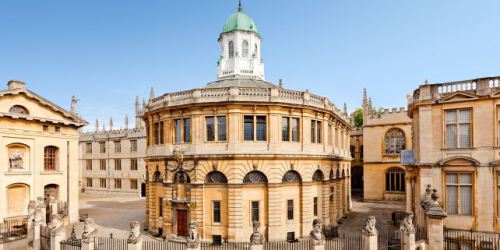 London (First Trip, 1791-92): Hanover Square Concert Rooms
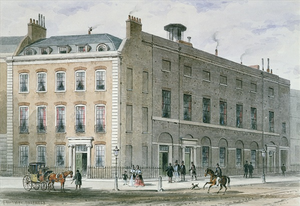 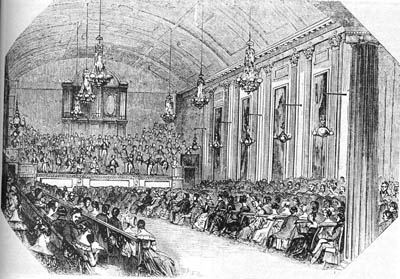 Second Season: February-May 1792:

Symphony No. 93 in D
Symphony No. 98 in B-flat
Symphony No. 94 in G (“Surprise”)
Symphony NO. 97 in C
First Season, February-March 1791:

Symphony No. 95 in C Minor), 
Symphony No. 96 in D (“Miracle”)
Haydn, July 1792-January 1794: in Vienna
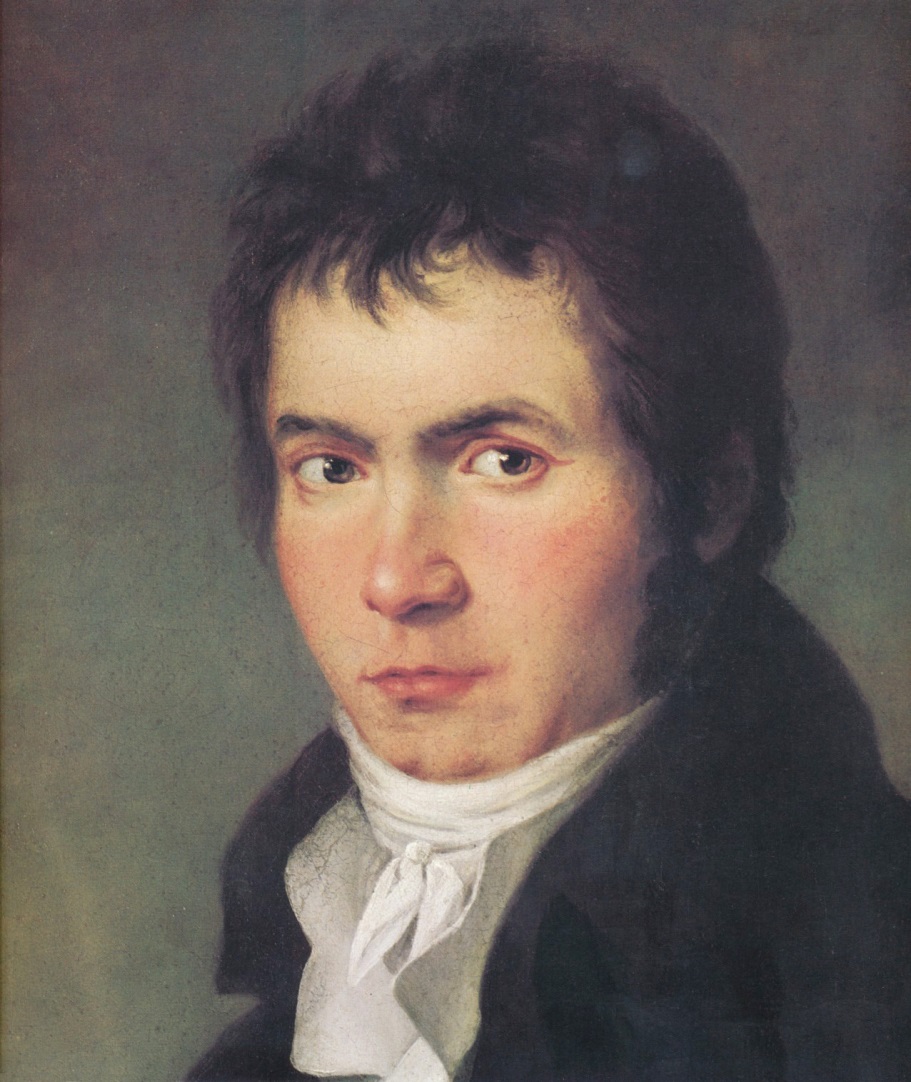 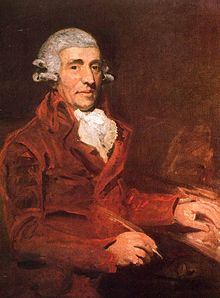 New arrival in town, November 1792
London (Second Trip, 1794-95): Hanover Square Concert Rooms
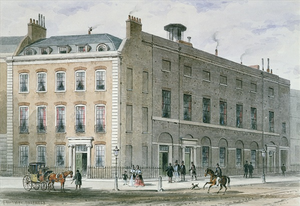 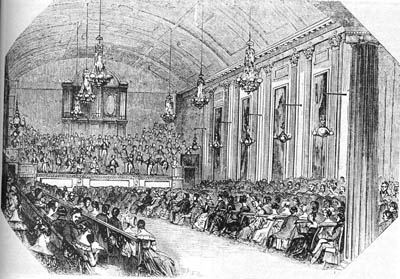 Third Season, February-March 1794:

Symphony No. 99 in E-Flat
Symphony No. 101 in D (“Clock”)
Symphony No. 100 in G (“Military”)
Fourth Season: February-May 1795:

Symphony No. 102 in B-flat
Symphony No. 103 in E-flat (“Drum Roll”)
Symphony No. 104 in D (“London”)
London (Second Trip, 1794-95): Hanover Square Concert Rooms
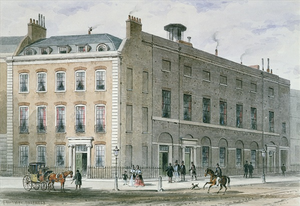 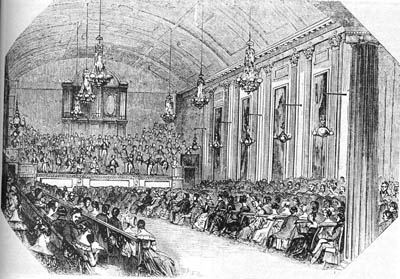 Third Season, February-March 1794:

Symphony No. 99 in E-Flat
Symphony No. 101 in D (“Clock”)
Symphony No. 100 in G (“Military”)
Fourth Season: February-May 1795:

Symphony No. 102 in B-flat
Symphony No. 103 in E-flat (“Drum Roll”)
Symphony No. 104 in D (“London”)
Haydn, August 1975: Back in Vienna
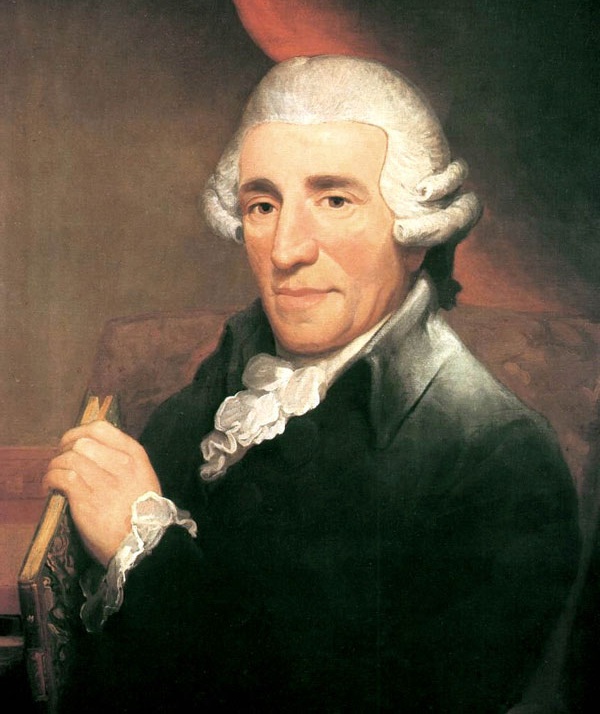 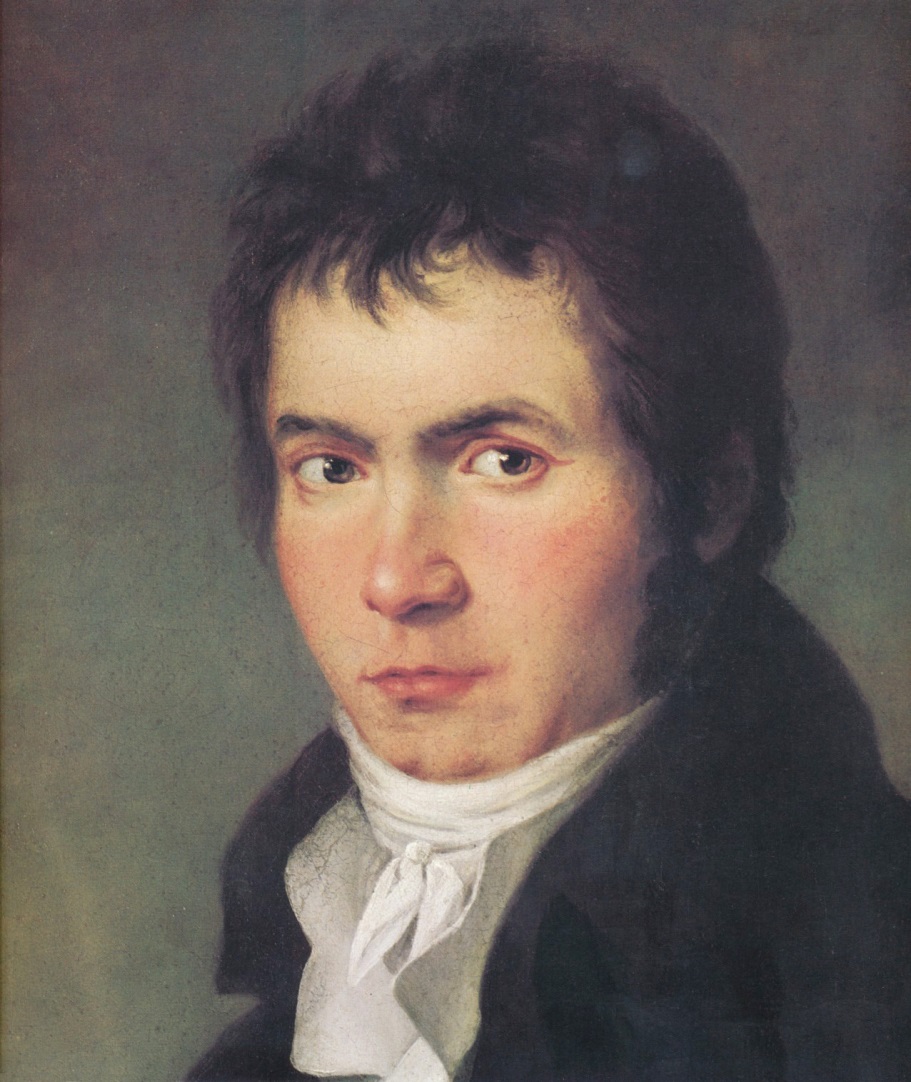 Still There! Celebrity Growing!
Haydn the Honored Master: Sets of Quartets Include:
Six Quartets, op. 50 (1787)
Three Quartets. Op. 54 (1788)
Three Quartets, op. 55 (1788)
Six Quartets, op. 64 (1790)

Three Quartets, op. 71 (1793)
Three Quartets, op. 74 (1793)

Six Quartets, op. 76 (1796-97)
Two Quartets, op. 77 (1799)
For London
Haydn the Honored Master: Sets of Quartets Include:
Six Quartets, op. 50 (1787)
Three Quartets. Op. 54 (1788)
Three Quartets, op. 55 (1788)
Six Quartets, op. 64 (1790)

Three Quartets, op. 71 (1793)
Three Quartets, op. 74 (1793)

Six Quartets, op. 76 (1796-97)

                    No. 2 in D Minor (“Quinten”; “Fifths”)
	   No. 3 in C (“Kaiser”; “Emperor”)

Two Quartets, op. 77 (1799)
For London
Haydn the Honored Master: Sets of Quartets Include:
Six Quartets, op. 50 (1787)
Three Quartets. Op. 54 (1788)
Three Quartets, op. 55 (1788)
Six Quartets, op. 64 (1790)

Three Quartets, op. 71 (1793)
Three Quartets, op. 74 (1793)

Six Quartets, op. 76 (1796-97)

                    No. 2 in D Minor (“Quinten”; “Fifths”)
	   No. 3 in C (“Kaiser”; “Emperor”)

Two Quartets, op. 77 (1799)
For London
Haydn the Honored Master: Sets of Quartets Include:
Six Quartets, op. 50 (1787)
Three Quartets. Op. 54 (1788)
Three Quartets, op. 55 (1788)
Six Quartets, op. 64 (1790)

Three Quartets, op. 71 (1793)
Three Quartets, op. 74 (1793)

Six Quartets, op. 76 (1796-97)

                    No. 2 in D Minor (“Quinten”; “Fifths”)
	   No. 3 in C (“Kaiser”; “Emperor”)

Two Quartets, op. 77 (1799)
For London
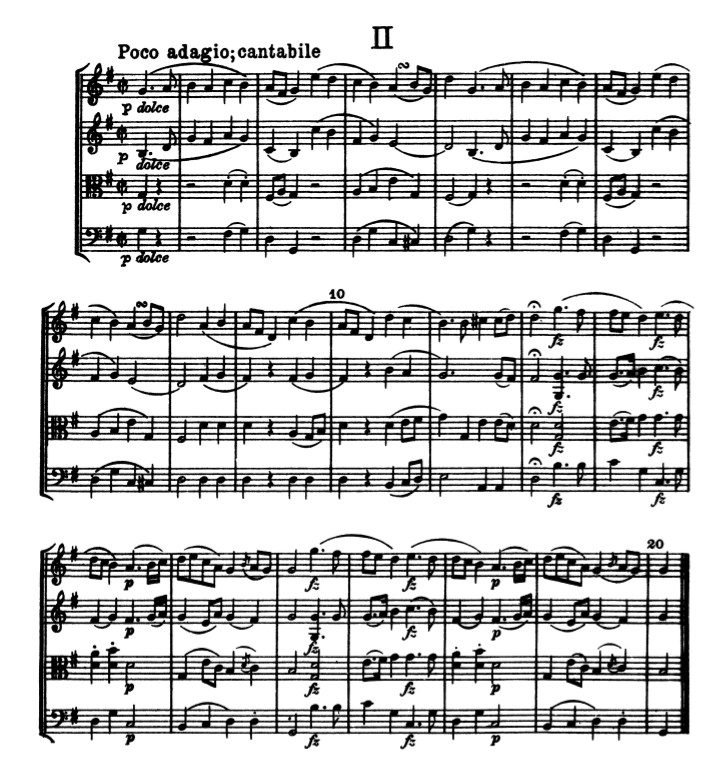 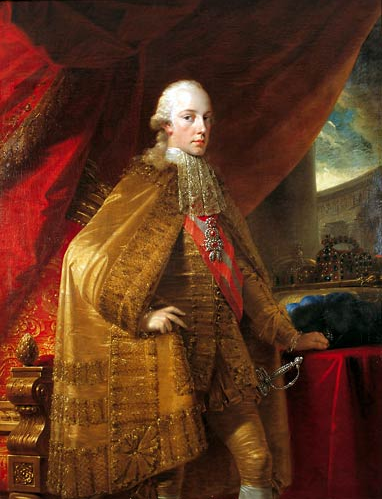 Emperor Franz (reigned 1792-1835)
Haydn, Quartet, op. 76 no. 3 
(Variations on “Gott erhalte Franz den Kaiser”)
Haydn’s Last Major Vocal Compositions (1796-1802): Masses, Oratorios
Six Masses, including:

              Missa in tempore belli (Mass in Time of War, aka Paukenmesse) (1797)

              Missa in angustiis (Mass in Troubled Times, aka “Lord Nelson” Mass) (1798)

              Harmoniemesse (Wind-Band Mass) (1802)
Haydn’s Last Major Vocal Compositions (1796-1802): Oratorios, Masses
Six Masses, including:

              Missa in tempore belli (Mass in Time of War, aka Paukenmesse) (1797)

              Missa in angustiis (Mass in Troubled Times, aka “Lord Nelson” Mass) (1798)

              Harmoniemesse (Wind-Band Mass) (1802)


Two Oratorios

               The Creation (1798)

                The Seasons (1799-1801)
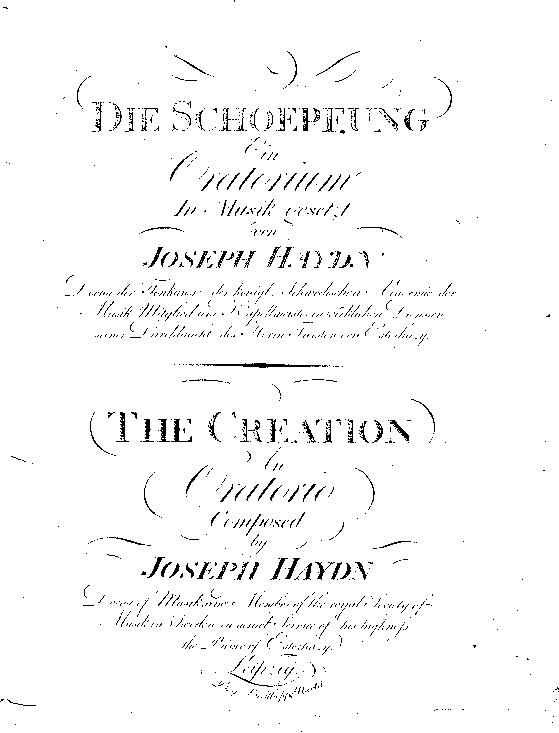 1700
1800
c. 1730?
c. 1765?
Some stylistic retentions
Some stylistic retentions
Some stylistic retentions
“Late Baroque”                               “Galant”                                              High-Galant (“Classical”)                merge: “Romanticism
				                   Haydn, Mozart . . . . .  . .Beethoven . . . . . .
Final flowering of	    Emergence & codification	             Enriching, deepening,	                      More subjectivity,
older-world style	    of the new, “modern” style              emerging “subjectivity,”                   individualism,
 				              and individual styles”                       higher aesthetic claims, etc.
Haydn & Mozart 
as the grand culminations of the new, 18th-c musical language
Haydn at Esterháza (mid-1760s-1790)
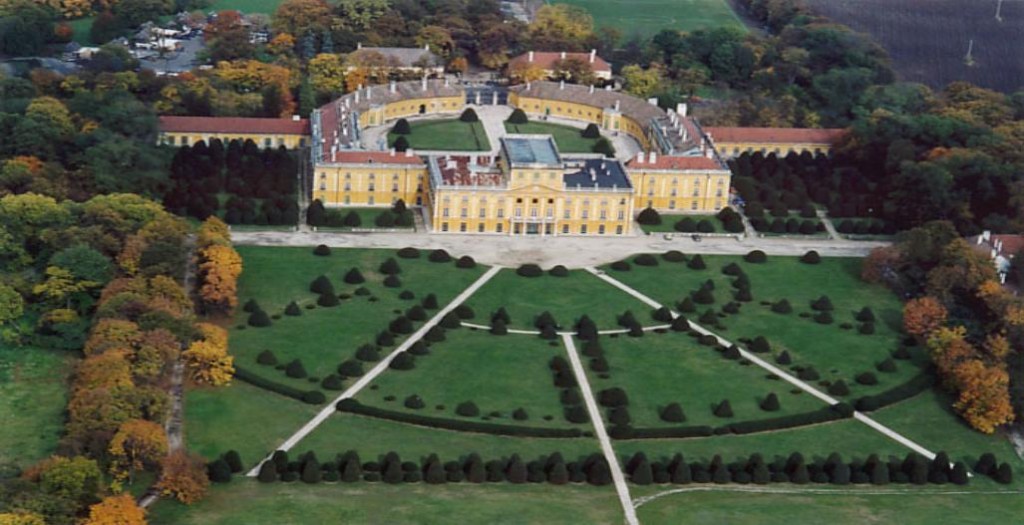 Intensified, Concentrated, Deepened:
“The Classical Style”
Galant (Entertainment) Style